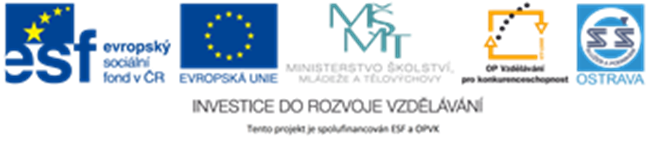 VY_52_INOVACE_ZBO2_5964HO
Výukový materiál v rámci projektu OPVK 1.5 Peníze středním školámČíslo projektu:		CZ.1.07/1.5.00/34.0883 Název projektu:		Rozvoj vzdělanostiČíslo šablony:   		V/2Datum vytvoření:	22.5.2013Autor:			Bc. Marie Horvátová
Určeno pro předmět:      ZbožíznalstvíTematická oblast:	Textilní zboží, tkaniny, pleteniny, netkané 			textilie, základy sortimentu oděvního zboží, 			kožešiny
Obor vzdělání:		Obchodník (66-41-L/01)  2. ročník                                            Název výukového materiálu: Kožešiny, charakteristika, druhy kožešin

Materiál byl vytvořen v souladu se ŠVP příslušného oboru vzdělání.
Popis využití: Název výukového materiálu byl vytvořen s pomocí programu PowerPoint, na závěr shrnutí a procvičování  kontrolních otázek.
Výkladová hodina s procvičováním – diskuze
KOŽEŠINY
KOŽEŠINA je vyčiněná kůže zvířat i se srstí. 
Vyčiněním se mění původní vlastnosti zvířecí
kůže. 

Charakteristika kožešinové kožky
Kožešinová kožka se skládá z vlastní kůže
(tzv. řemene) a vrstvy chlupů (kožešinová
srst). 
Třebaže se u kožešin nejvíce cení srst, řemen 
určuje pevnost, tažnost, vláčnost, hmotnost.
Hustota srsti se řídí podle druhu, pohlaví, stáří,
ročního období a celkového stavu zvířete.

Chlupy se dělí na:
pesíky -  delší, tvrdší a rovné chlupy
podsada – jemnější, kratší chlupy

Základní vlastnosti kožešinové srsti jsou:
* délka chlupů			* hustota
* tvar chlupů			* lesk
* zabarvení			* omak
* plstivost				* pružnost
* hydroskopičnost		* tepelná izolačnost
Kožešinová zvířata

Kožešnicky významné jsou kožky savců, a to 
především z těchto řádů:
šelmy – cibetka, fretky, kočka, liška, sobol, 
                 vydra, pes aj.
zajíci – králík domácí a divoký, zajíc
hlodavci – bobr, činčila, nutrie, ondatra
vačnatci – vačice opossus
sudokopytníci – ovce domácí, karakulská atd.
Rozdělení kožek podle ušlechtilosti

K nejcennějším druhům patří:
sibiřský sobol
mořská vydra
liška červená, polární, kanadská
činčila 

Mezi nejjakostnější patří:
norek
nutrie
hermelín (zimní kožešina hranostaje)
K obecným kožešinám patří:
perzián (z mláďat ovce karakulské)
bizam (ondatra)
liška
vačice
kočka

Životnost kožešin ovlivňuje řada faktorů, 
zejména její vlastnosti, způsob činění,
působení vnějších vlivů 	 přímé působení
světla, vlhkosti, tření atd.
Vady hotových výrobků
Na hotových výrobcích se vyskytují vady materiálu 
a vady výrobní.

Vady materiálů:
při barvení kožek
při činění (vydělávání) kožek
při konzervaci, skladování a dopravě
při stahování kožky
za života zvířete
Vady hotových výrobků:

nesprávné třídění kožek podle charakteru
    srsti
nestejnoměrné prošívání
špatně všitá podšívka
nestejně vsazené rukávy
odlišný barevný odstín jednotlivých kožek
špatně ušité dírky atd.
Otázky k opakování

Co je to kožešina?
Co charakterizuje kožešinu?
Co je podsada?
Co jsou pesíky?
Co je řemen?
Jaké máme druhy kožešin?
Které druhy kožešin patří k nejcennějším?
Které druhy kožešin jsou nejjakostnější?
Co patří k obecným kožešinám?